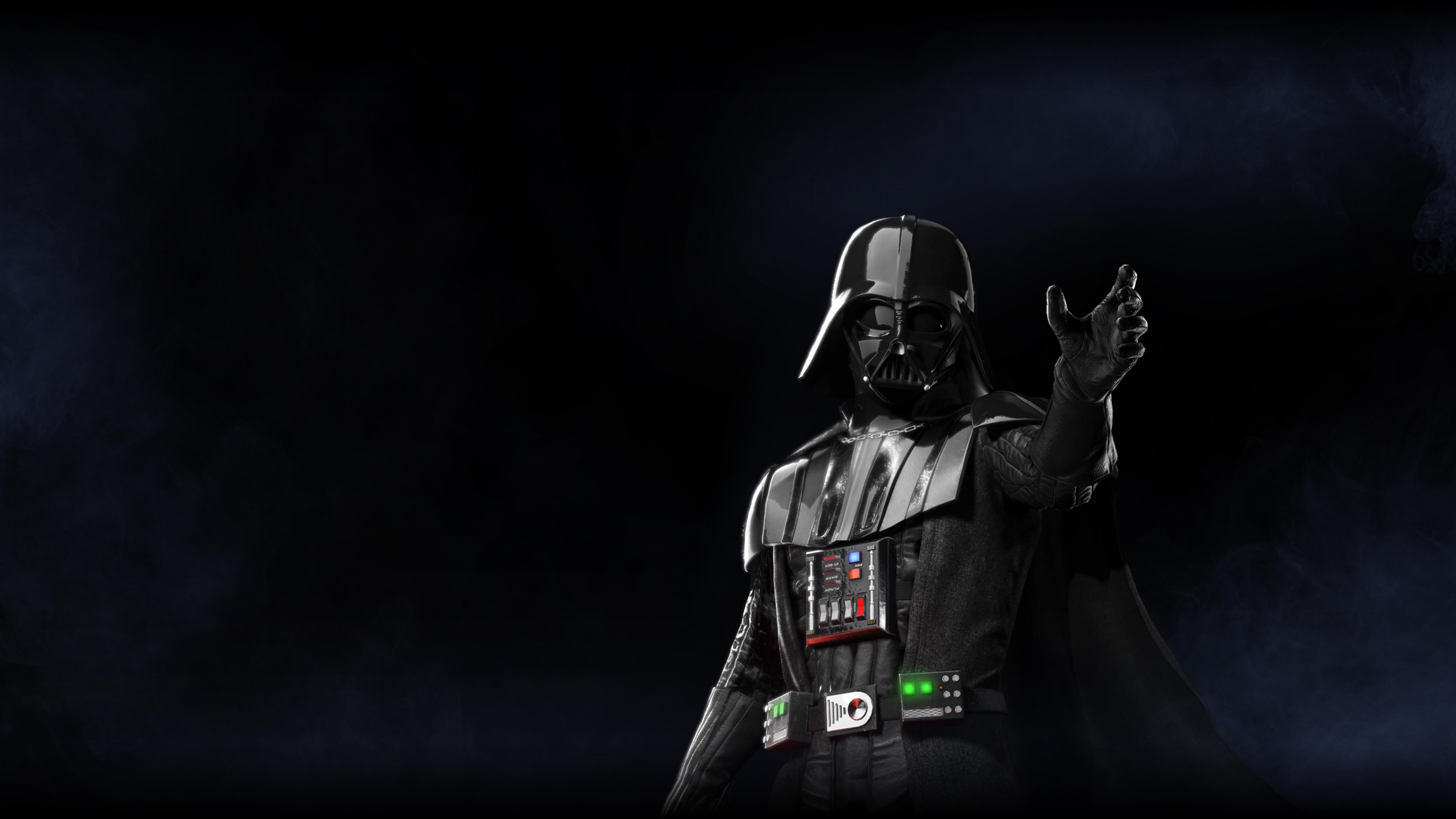 YOU UNDERESTIMATE
THE POWER 
OF THE 
DARK SIDE
STEM
Michelle PowellDirector of AdmissionsE: mpowell@floridapoly.eduP: 863-874-8634
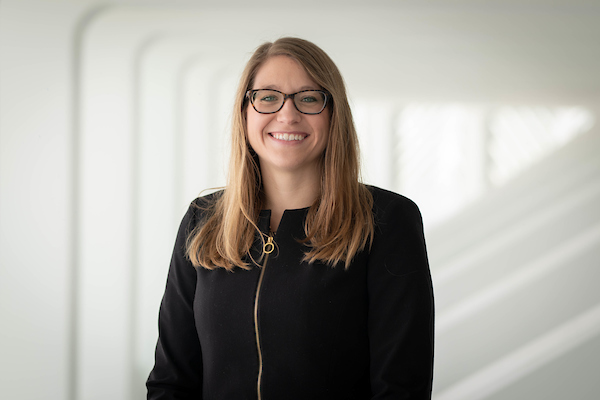 M.S., Engineering, Florida Polytechnic University
B.A., Mathematics, McKendree University

Fun Fact: Pi Day is my favorite day of the year… and my wedding anniversary
Academic Profile
Acceptance Rate 44% 
SAT 1290-1410
ACT 27-32
GPA 4.0-4.7
The Typical Florida Poly Student
Art Club President
Psychology Club
Poetry Club President
Soccer Team Captain
Football Team Captain
4-H President
Anime Club Secretary
Archery Captain
Art Club President
Astrophysics Club President
Baritone Section Leader
Baseball Team Captain
Basketball Team Captain
Battalion Commander in JROTC
Bowling Team Captain
Boy Scouts Patrol Leader
Broadcasting Club
Camp Counselor
Car Club Vice President
Chess Club President
Chess Club Vice President
Chorus President
Civil Air Patrol
Color Guard Captain
Co-President of Engineering Club
Debate Club
Drama Club President
Drum Major
Eagle Scout
Earth Club
eSports Captain
FBLA Coding & Programming Nationals Competitor
FBLA Treasurer
FBLA Vice President
FFA Board Member
First Lego League Mentor
Fishing Club Secretary
Flight Sergeant - Civil Air Patrol
Football Team Captain
French Horn Chair
French National Honor Society VP
Gaming Club President
Hockey Captain
IT Manager
JROTC Officer
Key Club Treasurer
Math Club President
Mu Alpha Theta President
Odyssey of the Mind
Owner of Game Development Company
Percussion Captain
Phi Theta Kappa President
Poetry Club President
President of Engineering Association
President of National Honor Society
Psychology Club
Quiz Bowl Team Captain
Robotics Club President
Robotics Team Lead Programmer
Rocket Club Vice President
Shift Leader
Soccer Team Captain
Spanish Club President
Student Government Association VP
Swim Team Captain
Teacher Assistant
Tennis Captain
Tennis Co-Captain
Track & Field Team Captain
Ultimate Frisbee Club President
Varsity Lacrosse Captain
Vex Robotics
Woodwinds Chair
Yearbook Co-Editor
Academics at Florida Poly
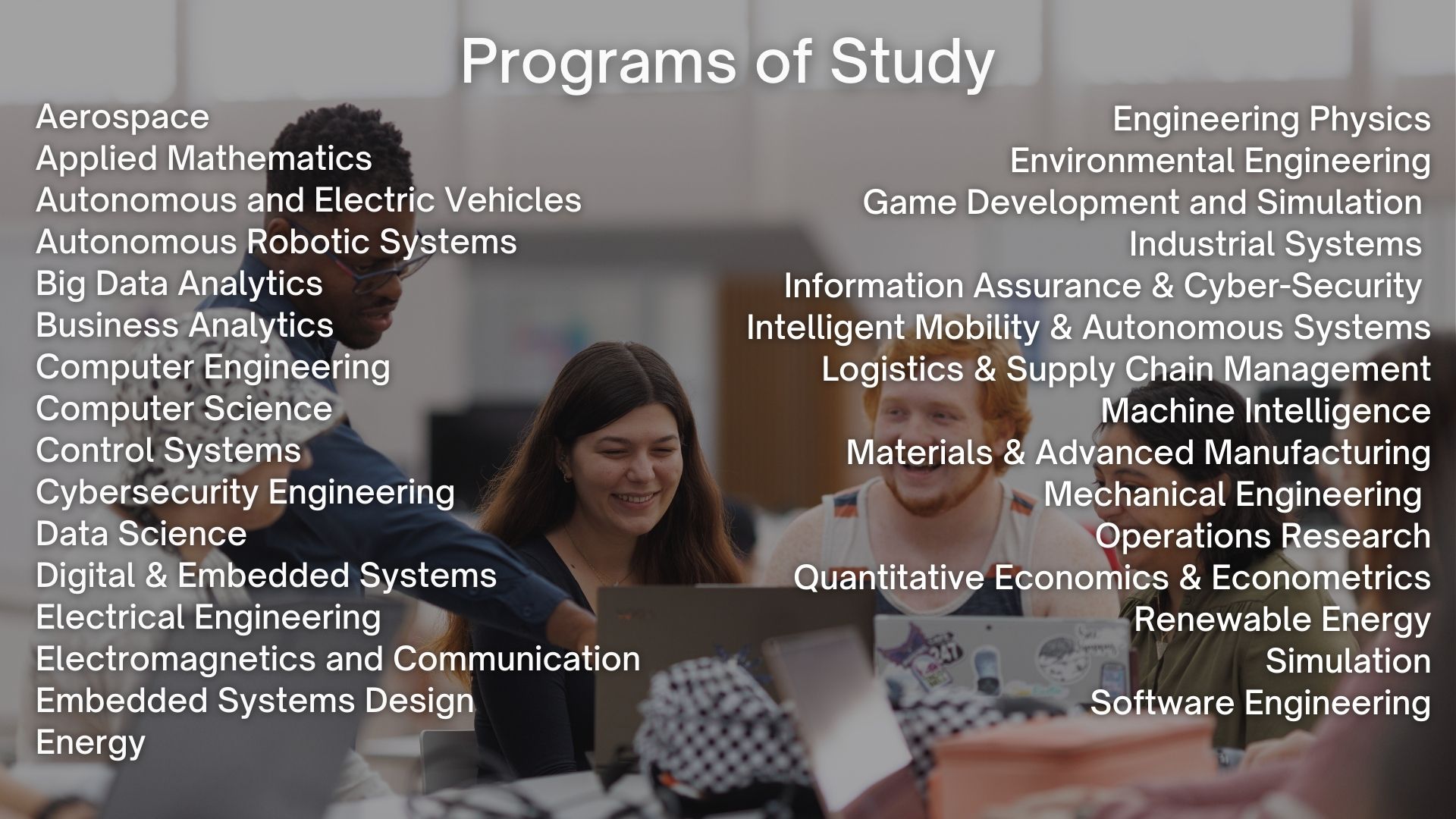 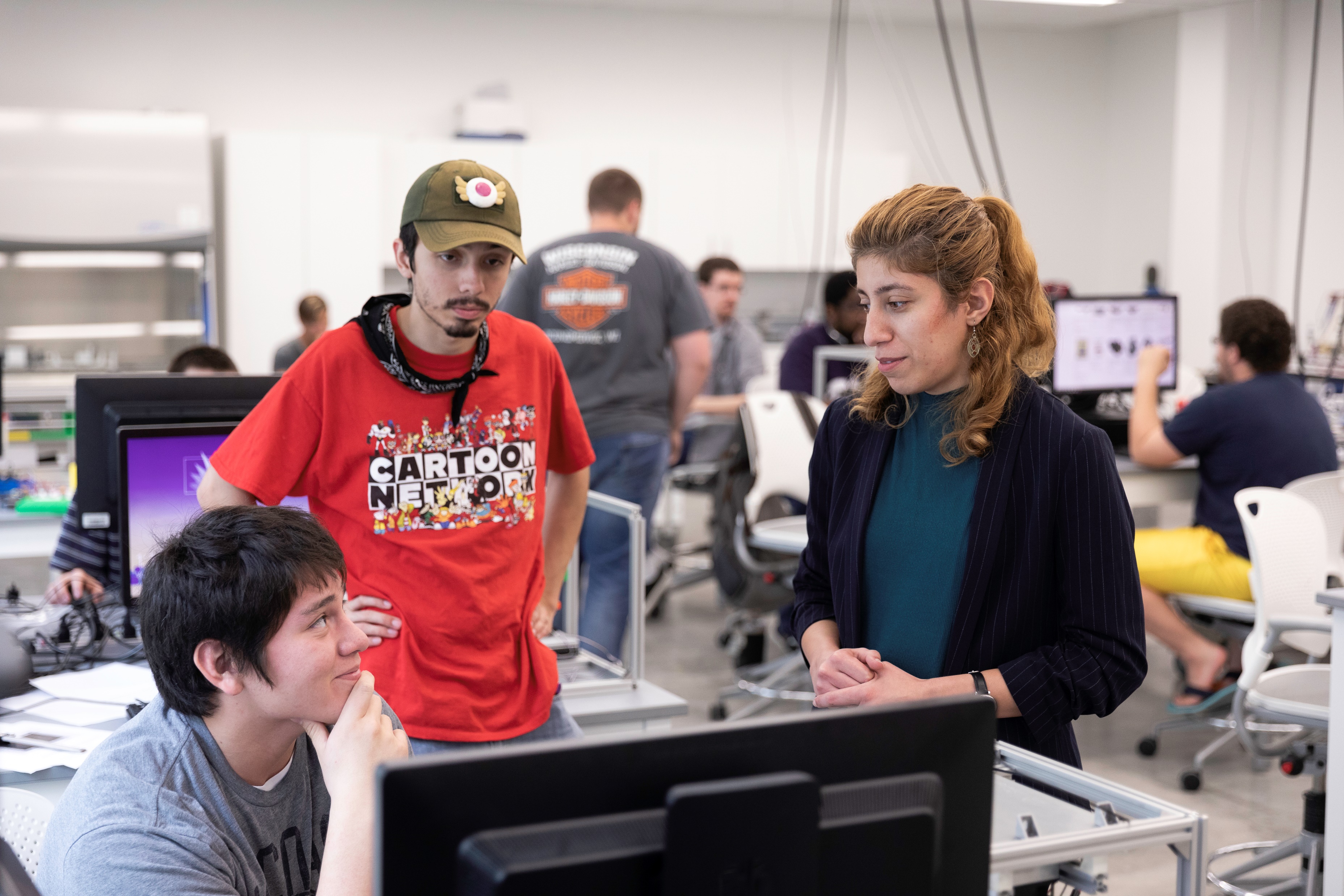 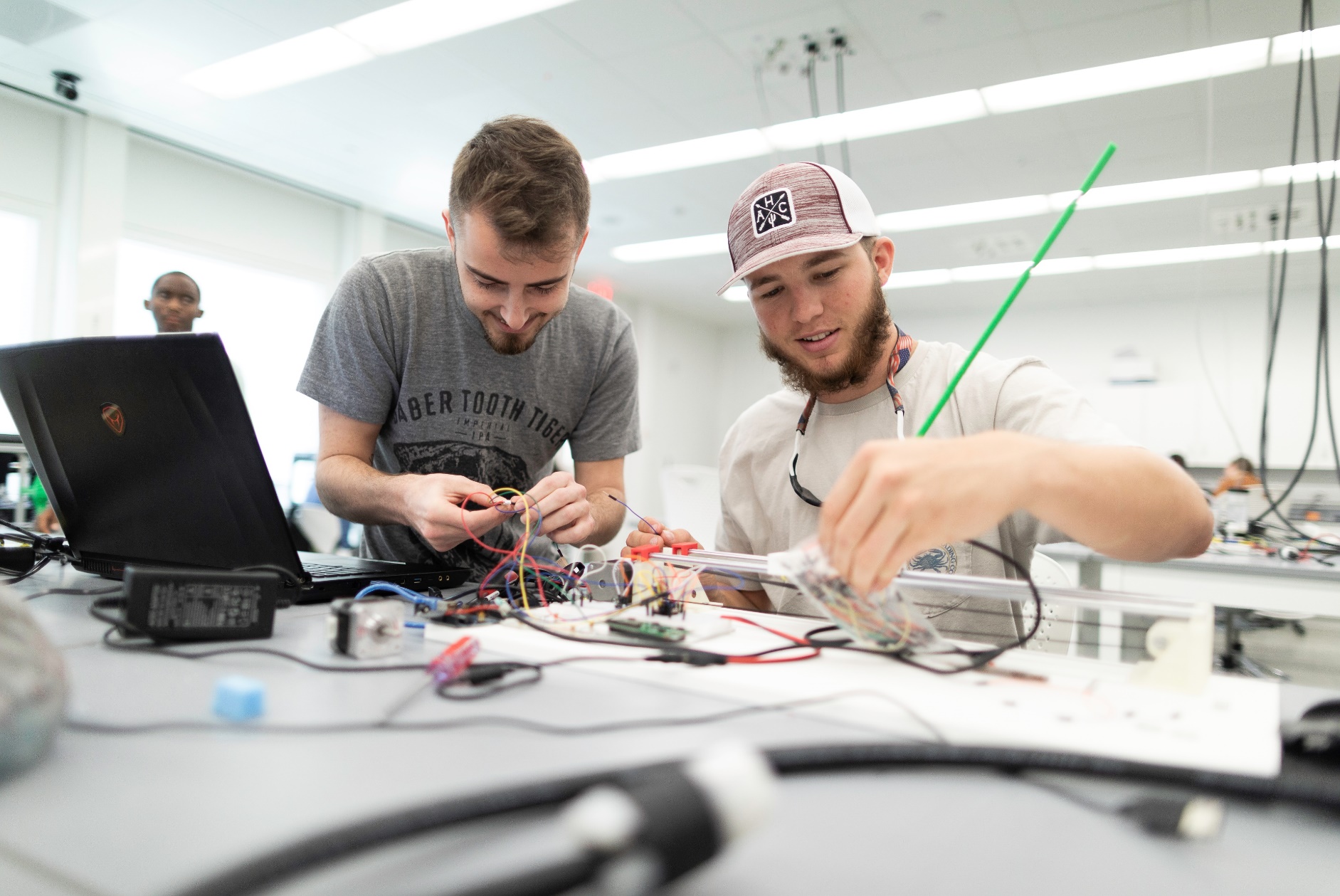 STEM Core
Methods in Applied STEM
Computation & Programming
Calculus
Physics with a Lab
Chemistry with a Lab
Applications in Mathematics & Engineering
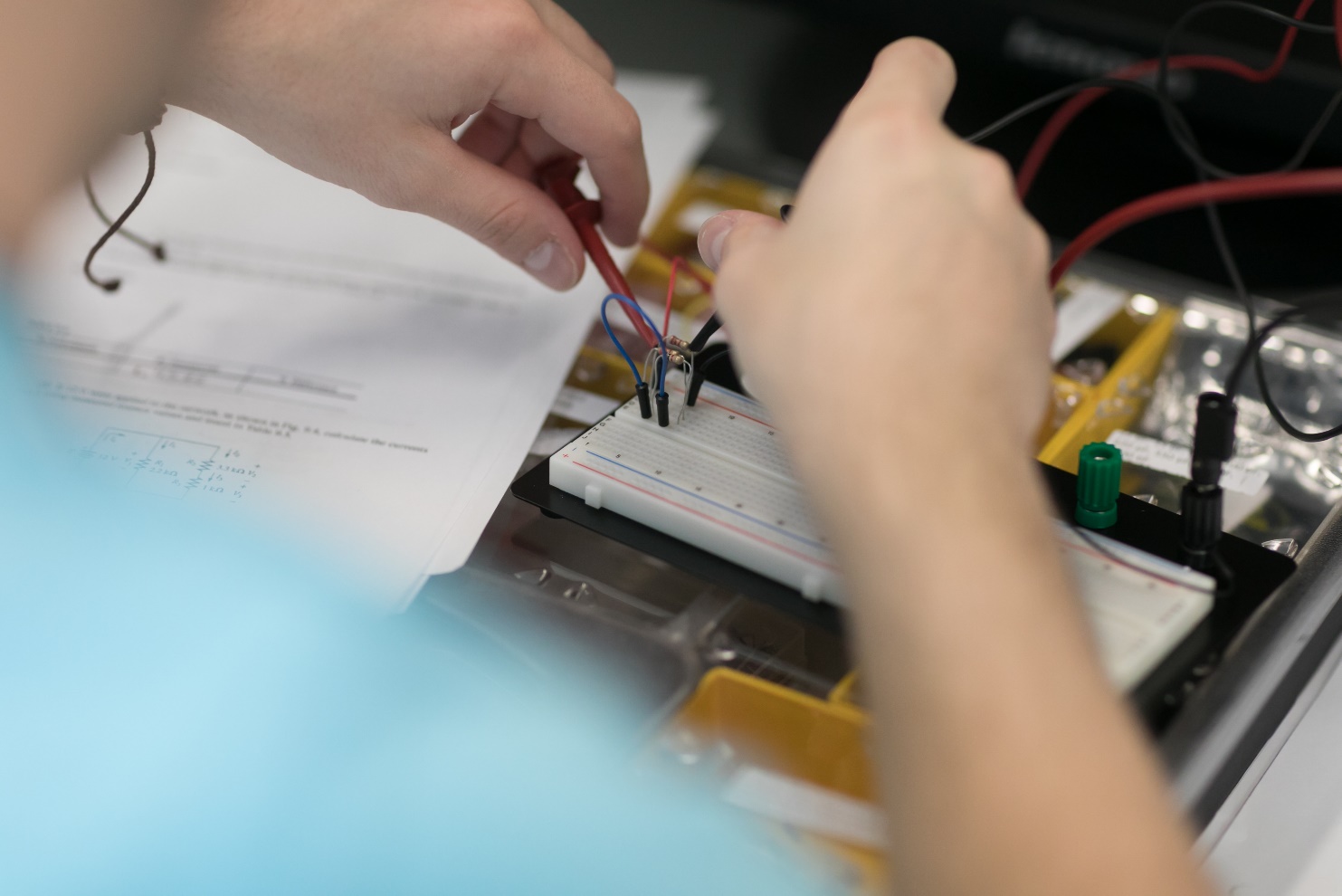 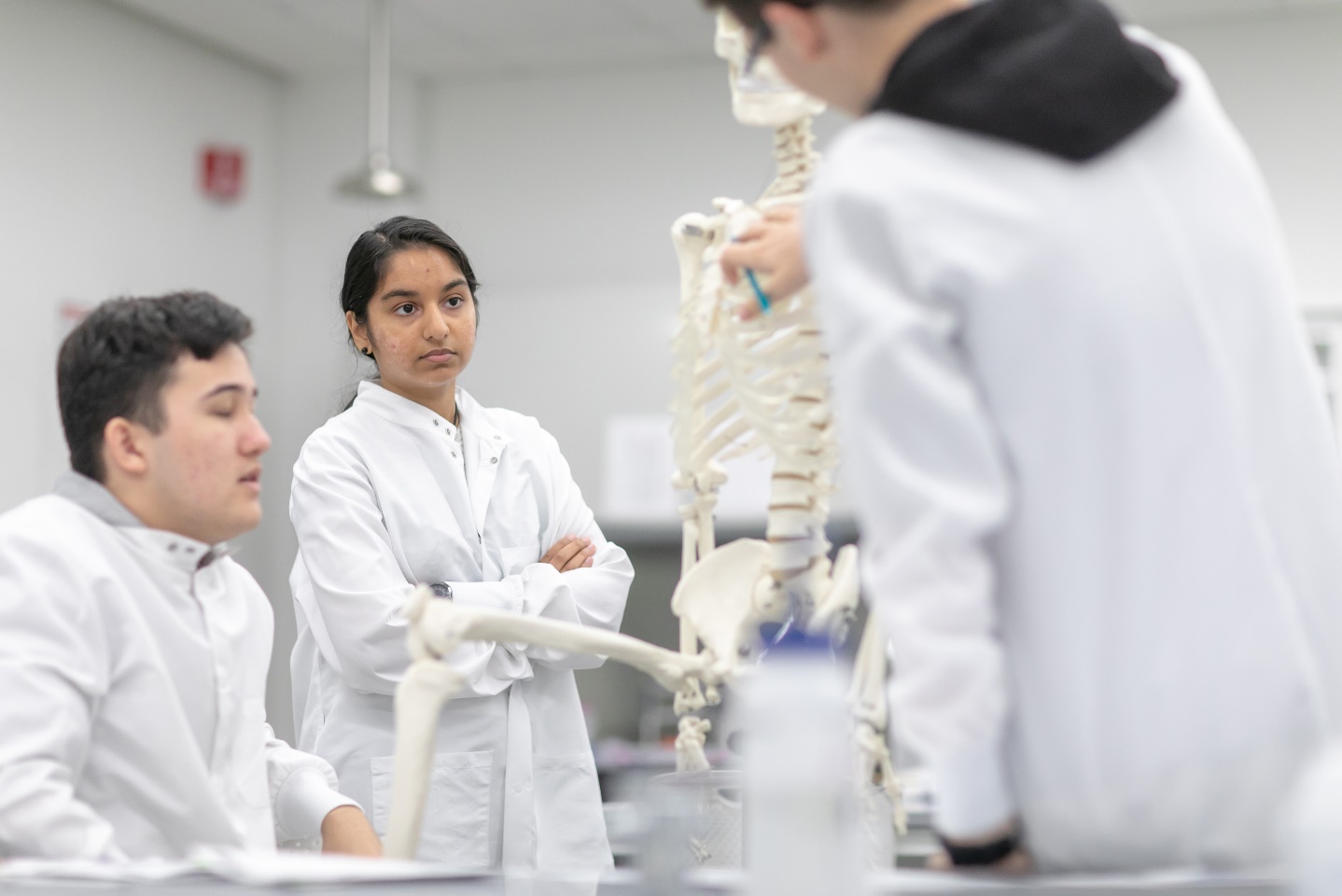 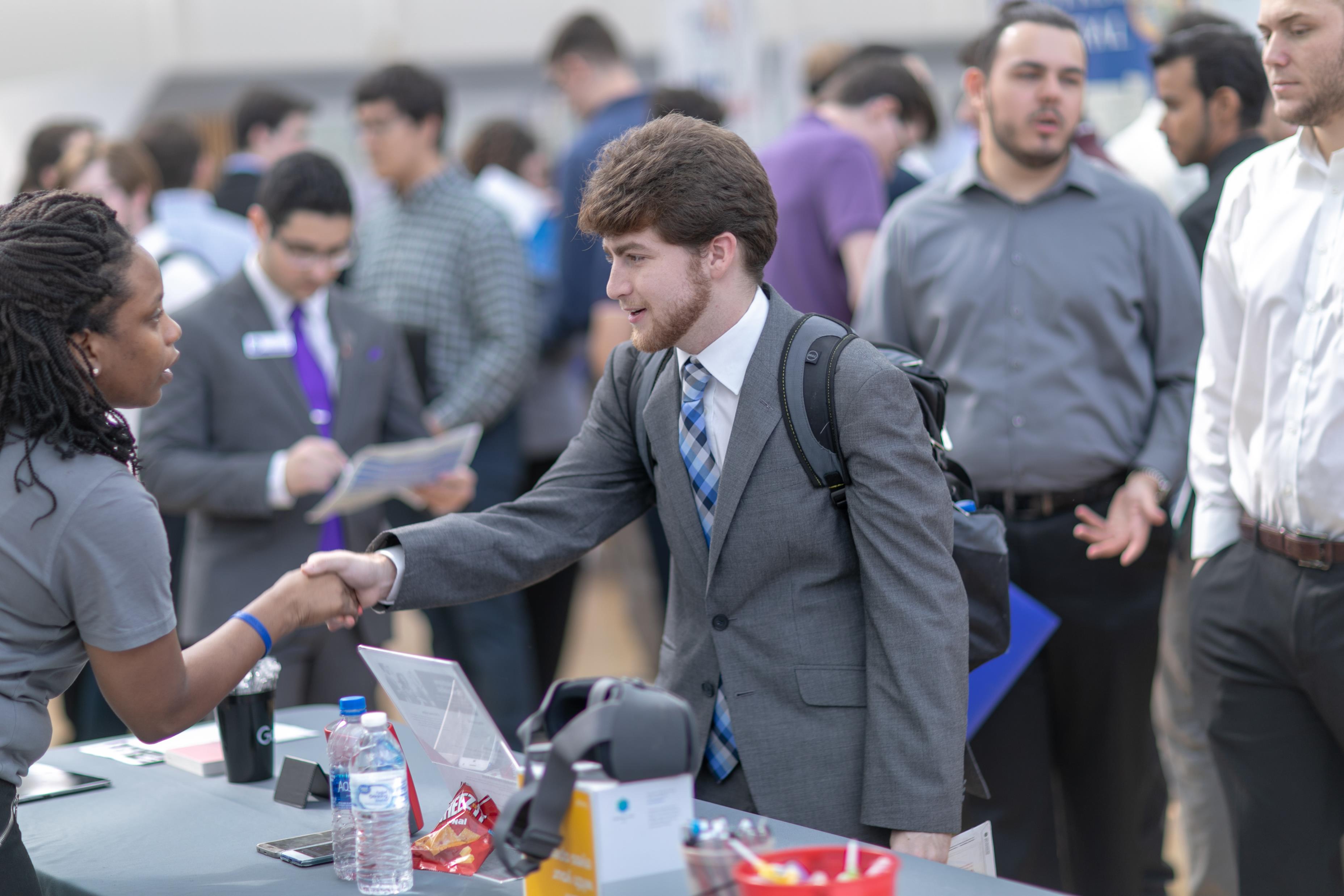 Internships have included…
3M   Accudata    Air Force Research Laboratory     Amazon.com     American Red Cross     		BEM Engineering     Booz Allen Hamilton     Charles Schwab      Cisco     Citibank     Coleman Aerospace     DataFirst Corporation     Disney     The FBI     G.E. Healthcare     GTE Financial     Hobby Lobby     Honeywell     Hydro Solutions Consulting     iD Tech      IronRock Software    JBT Corporation    Lockheed Martin   Mass Mutual      Mnemonics, Inc.  Mobile Modular   NANOCANOPY  National High Magnetic Field Laboratory   NASA    National Institute of Standards and Technology      Nielsen     Northrop Grumman      Orlando Health Inc.     Plexus Technologies     Radiance Technologies      Saddle Creek Logistics Services     SEAD Software    Siemens     United States Air Force     Universal     USAID     Colombia     Walt Disney Parks and Resorts    Walt Disney World   West Pharmaceutical Services   Kennedy Space Center
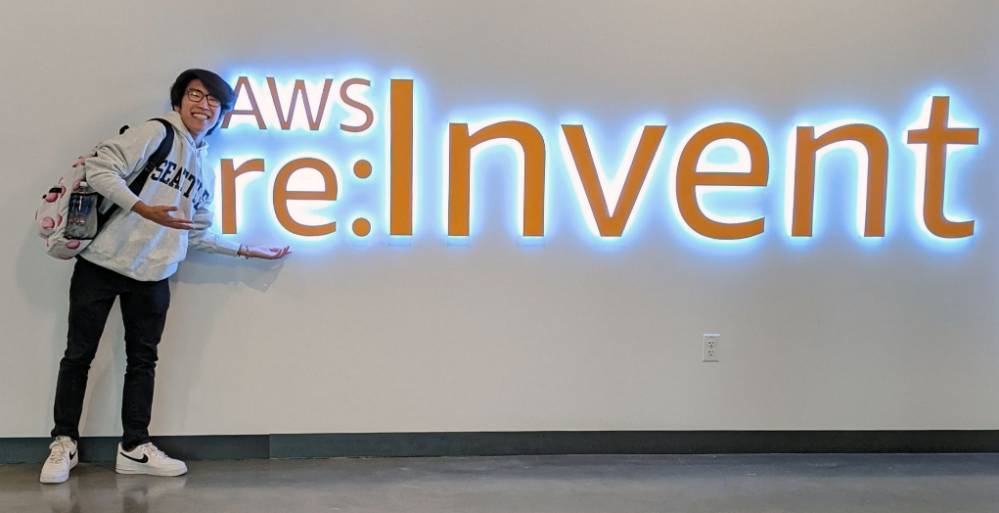 Software Development Intern on the Alexa Team 
Amazon Headquarters in Seattle, WA
Ricardo Ota
Computer Engineering 
Sao Paola, Brazil
Chelsea Reeves
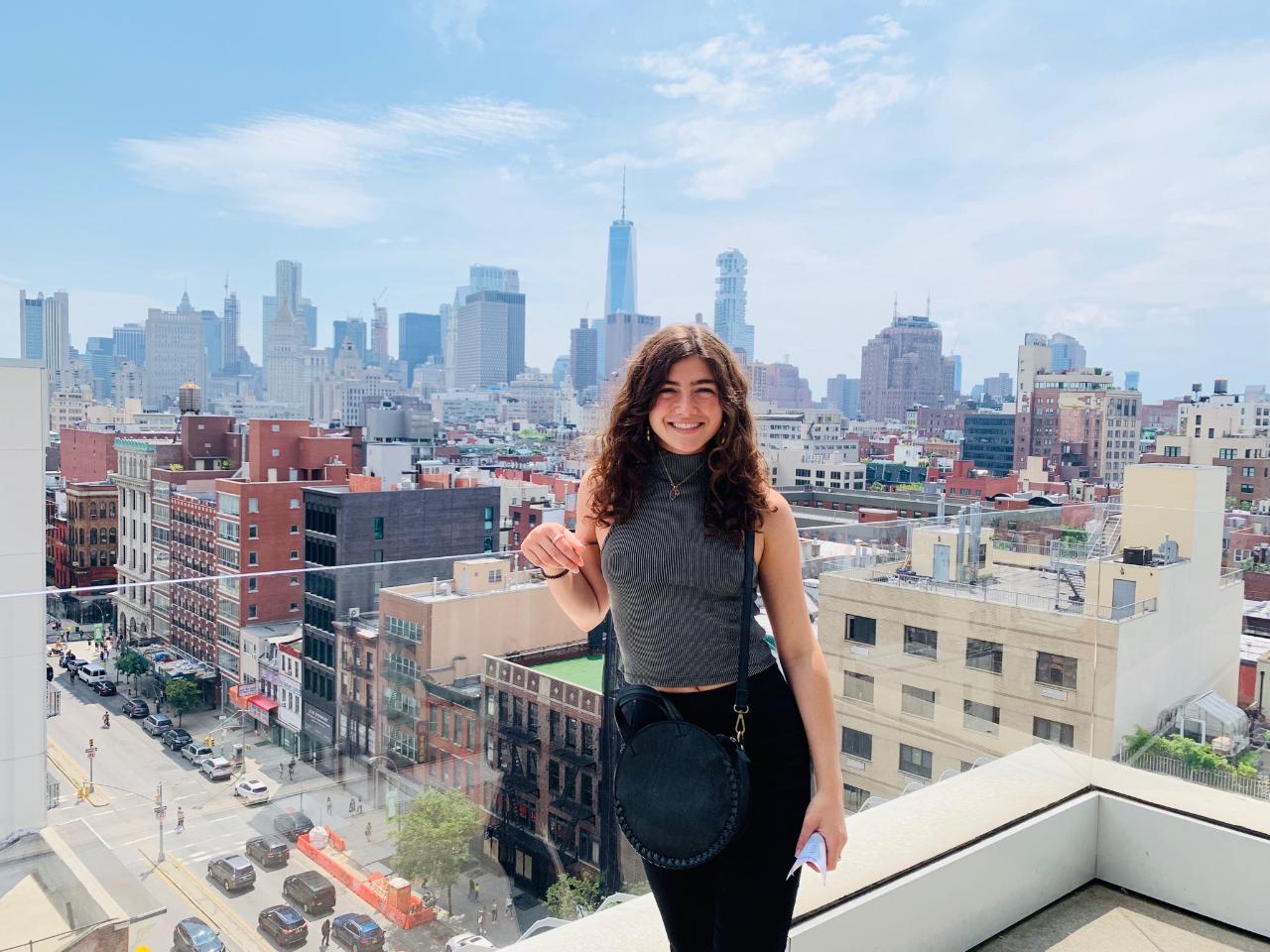 Electrical Engineering
Jacksonville, FL
Neuroanalytics Engineering internship
SPARK Neuro, a New York-based neuroanalytics company that measures emotion and attention to optimize advertising and entertainment
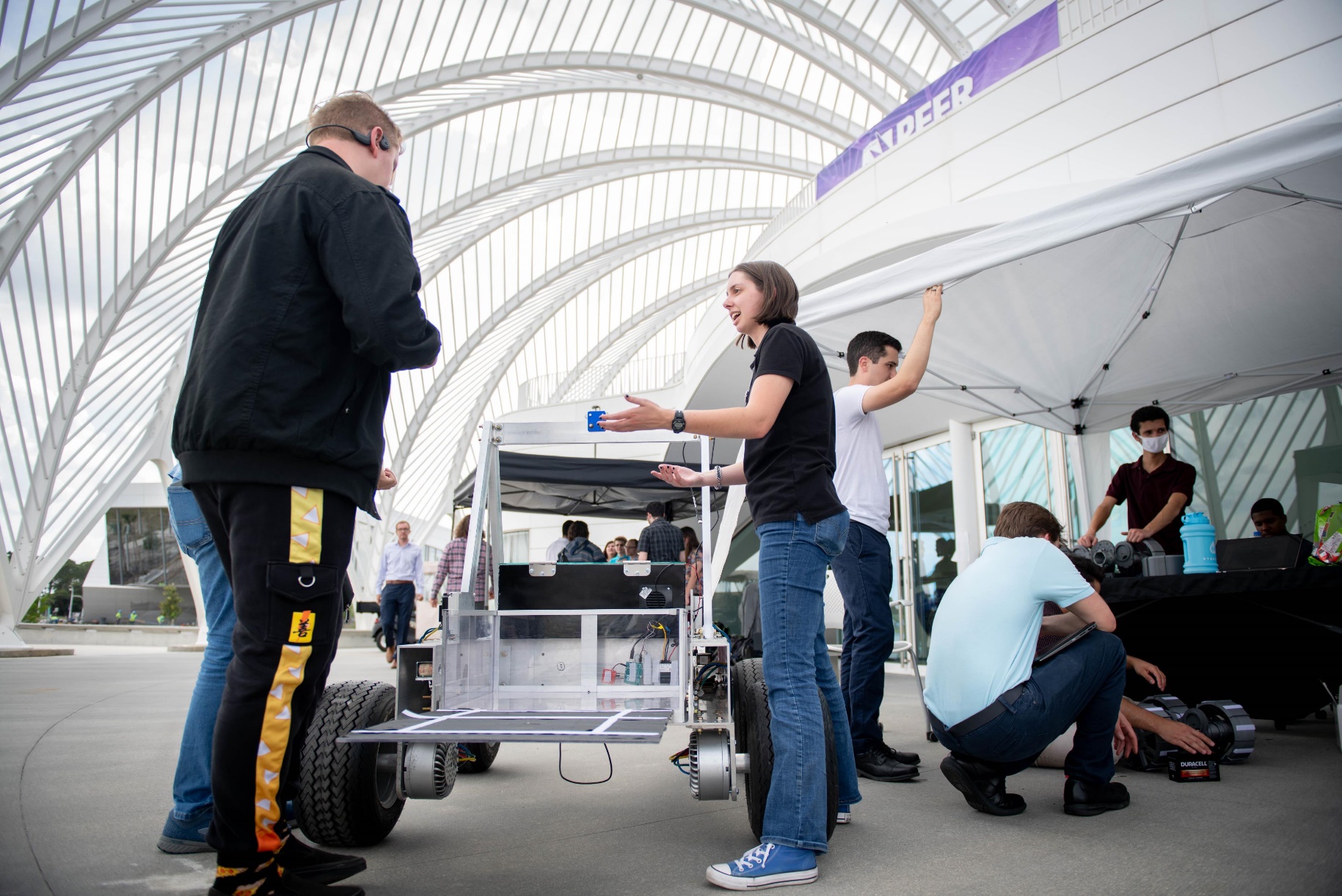 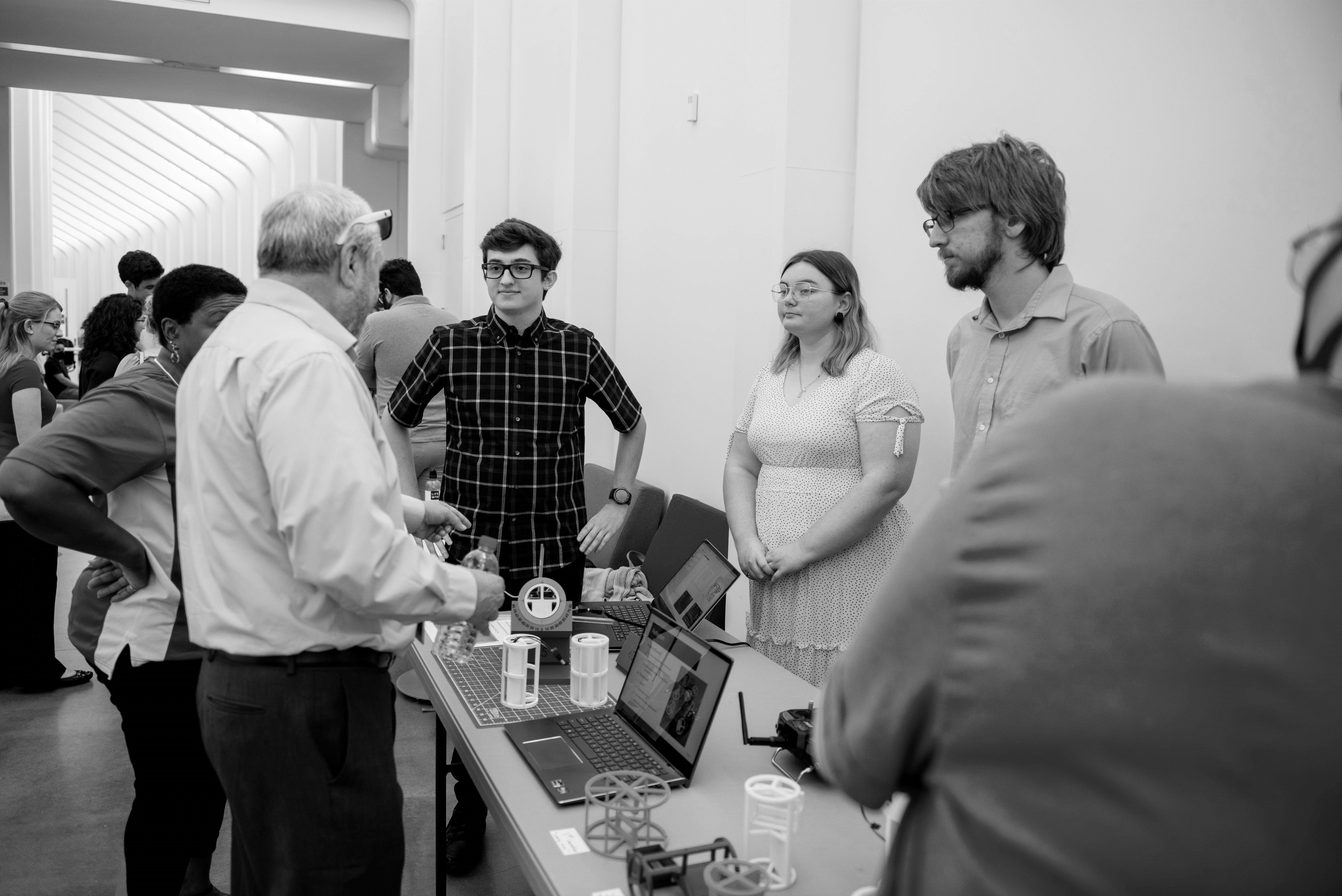 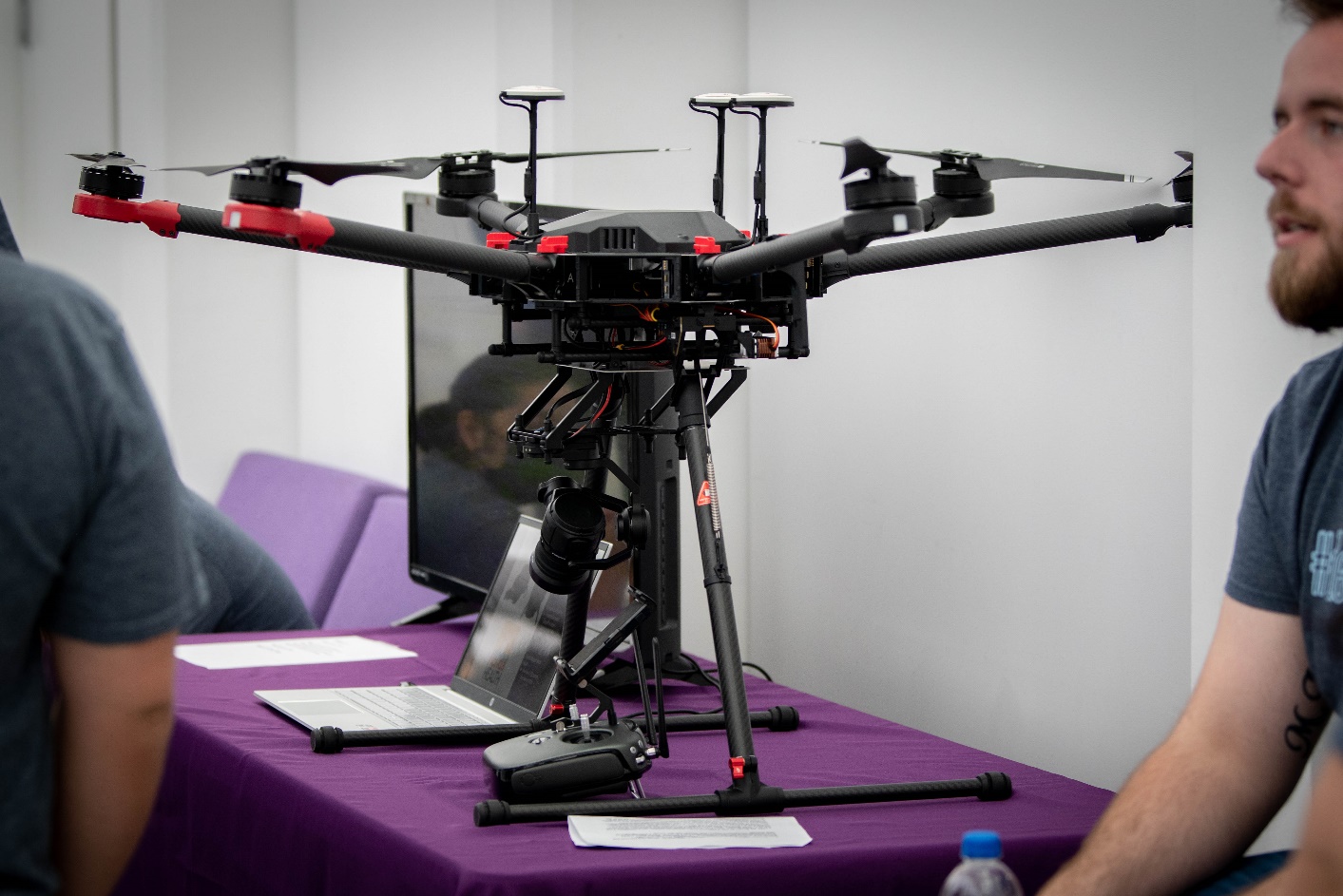 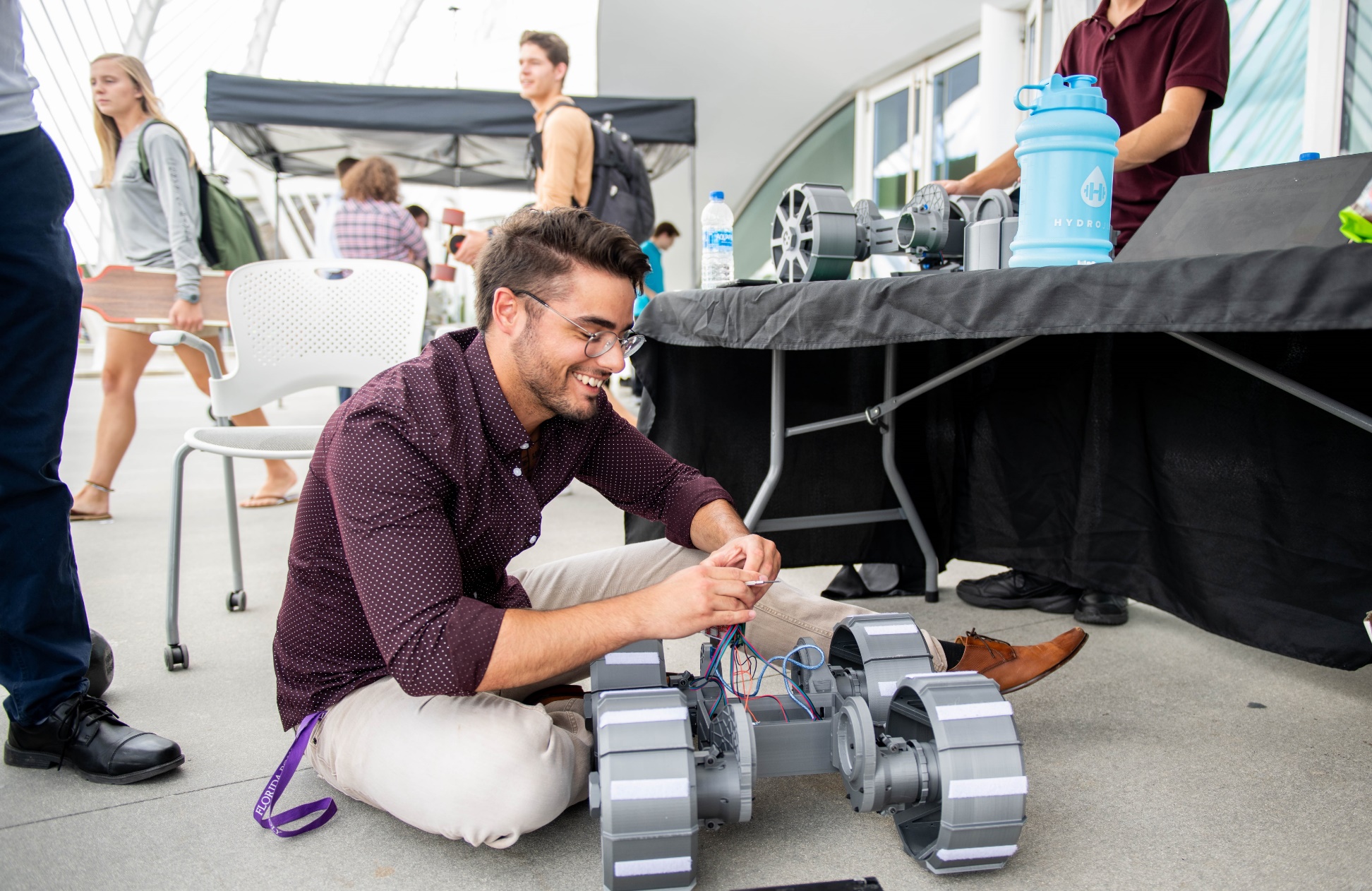 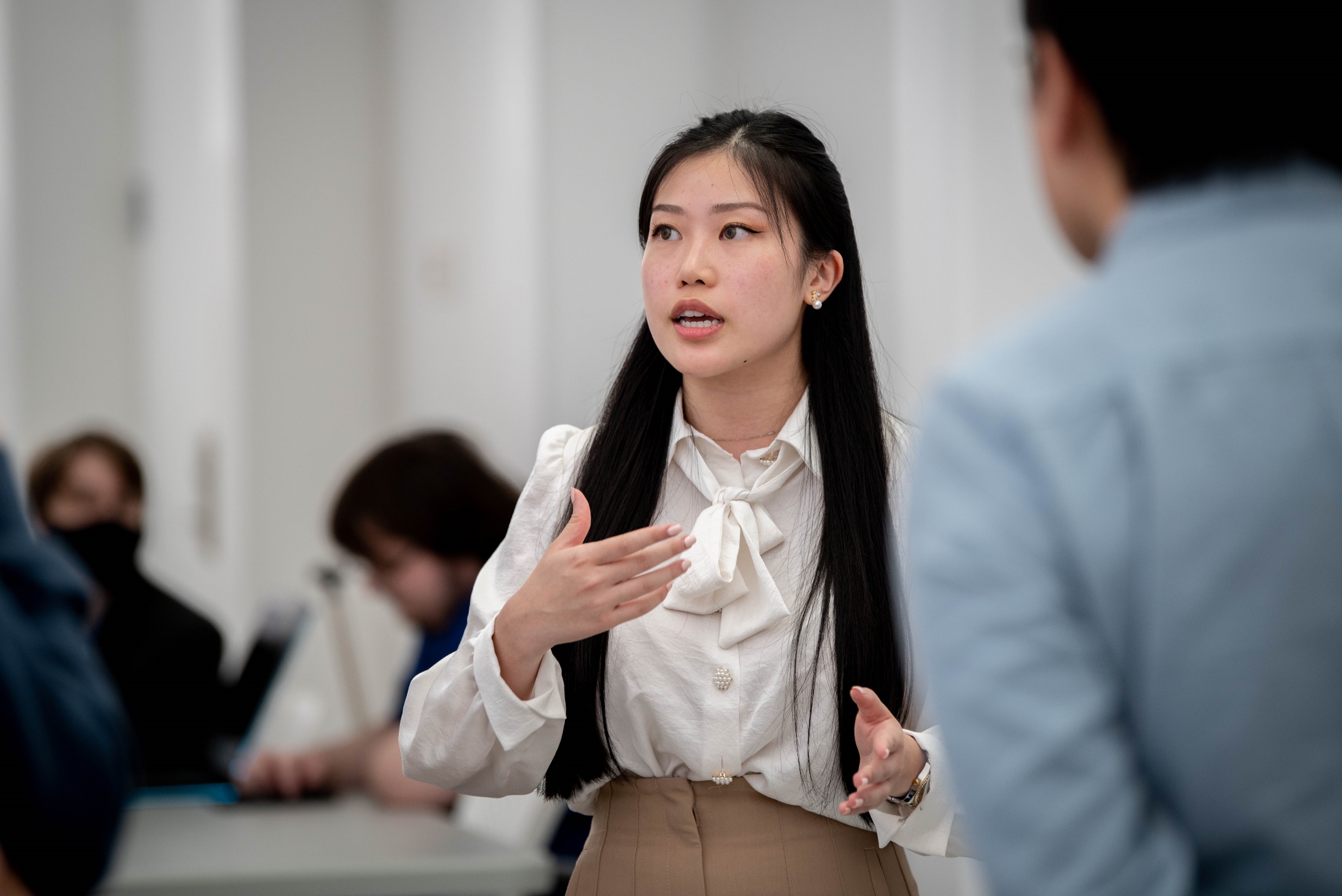 Senior Capstone
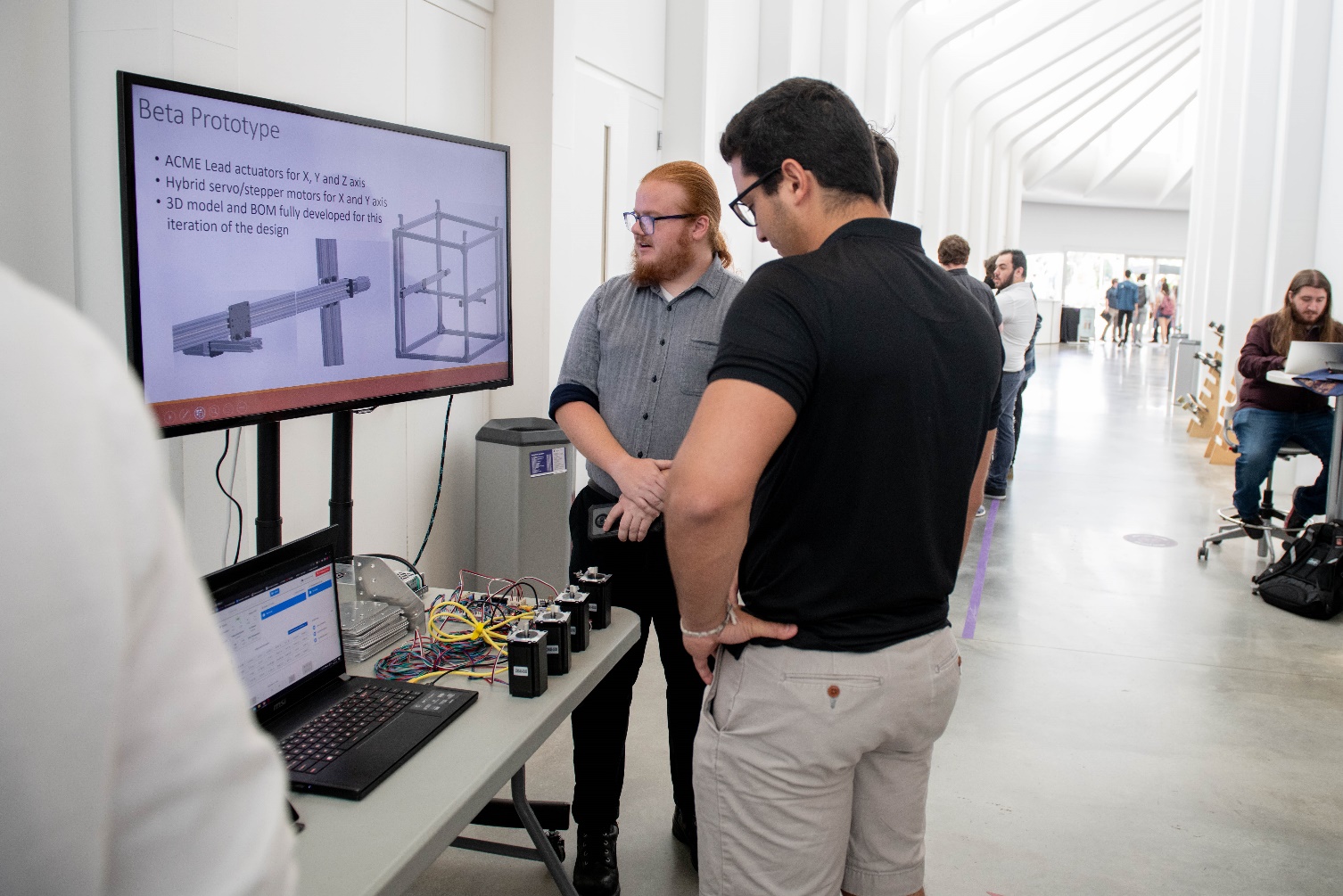 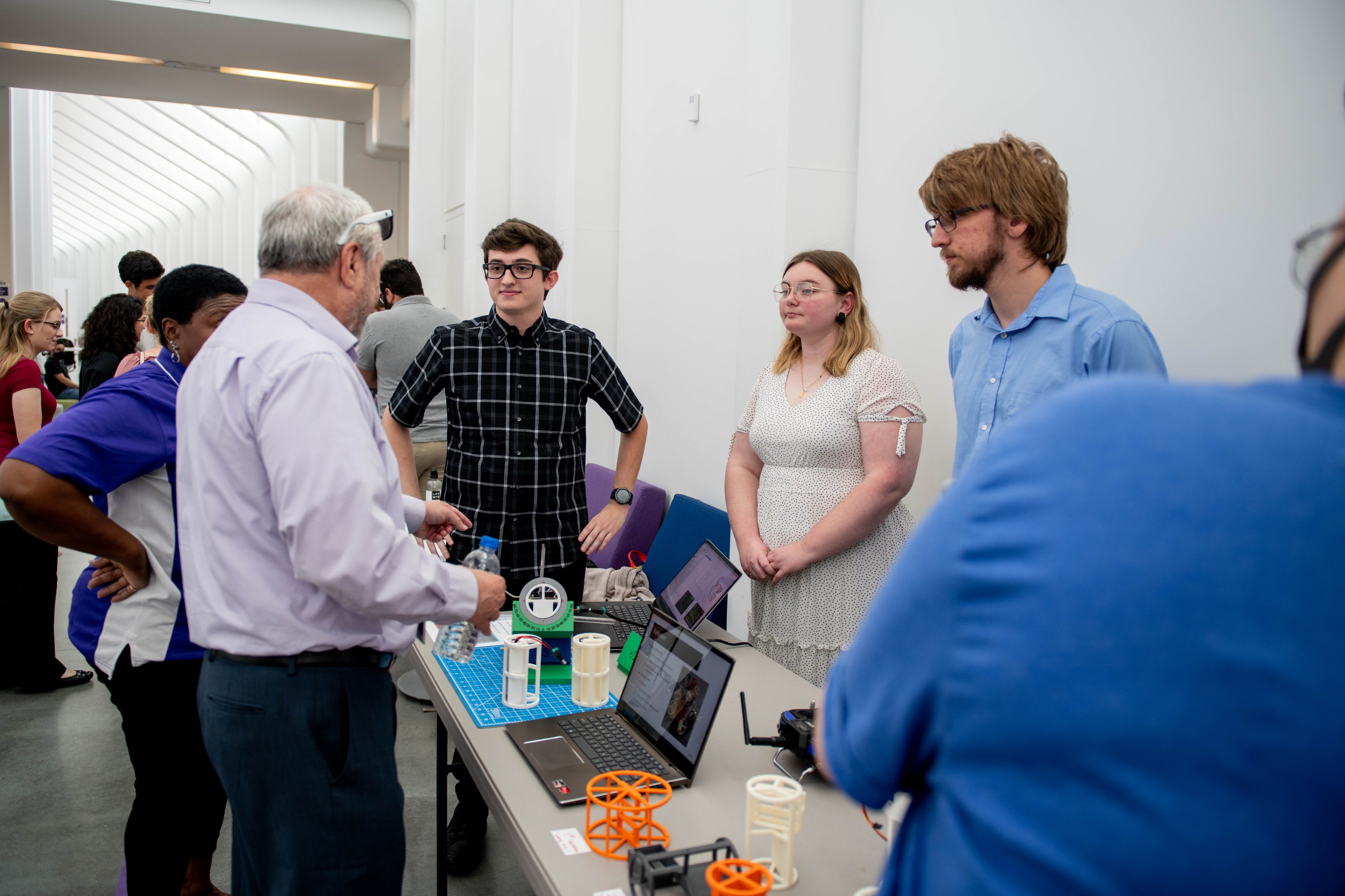 Former Capstone Projects
Advanced Glucose Monitoring      Bionic Physical Therapy 	AI and Machine Learning 
Large Format High Resolution 3D Printer    Planetary Rover  Predicting Quality Outcomes in Hospital Stays  
Remote Monitor of Wastewater   Robotic Advanced Power Cleaning    teleSteth
 Robotic Mowing   Smart Drone Land Surveillance    Supply Chain Analysis    Switchblade ISR Variant
Thermoregulatory Transport Device for Biologics    Facial Recognition Auto Check-in Kiosk 	
Vision Tracking Systems for Surgical Tray Equipment    The Smarter Surgical Training Device
Robotic Palm Tree Trimmer	 MIT Radar   Atmospheric Water Generation Child Alertness System
 OiGO Deployment    Distributed Mesh WiFi Networks     Emergency Department Timeliness
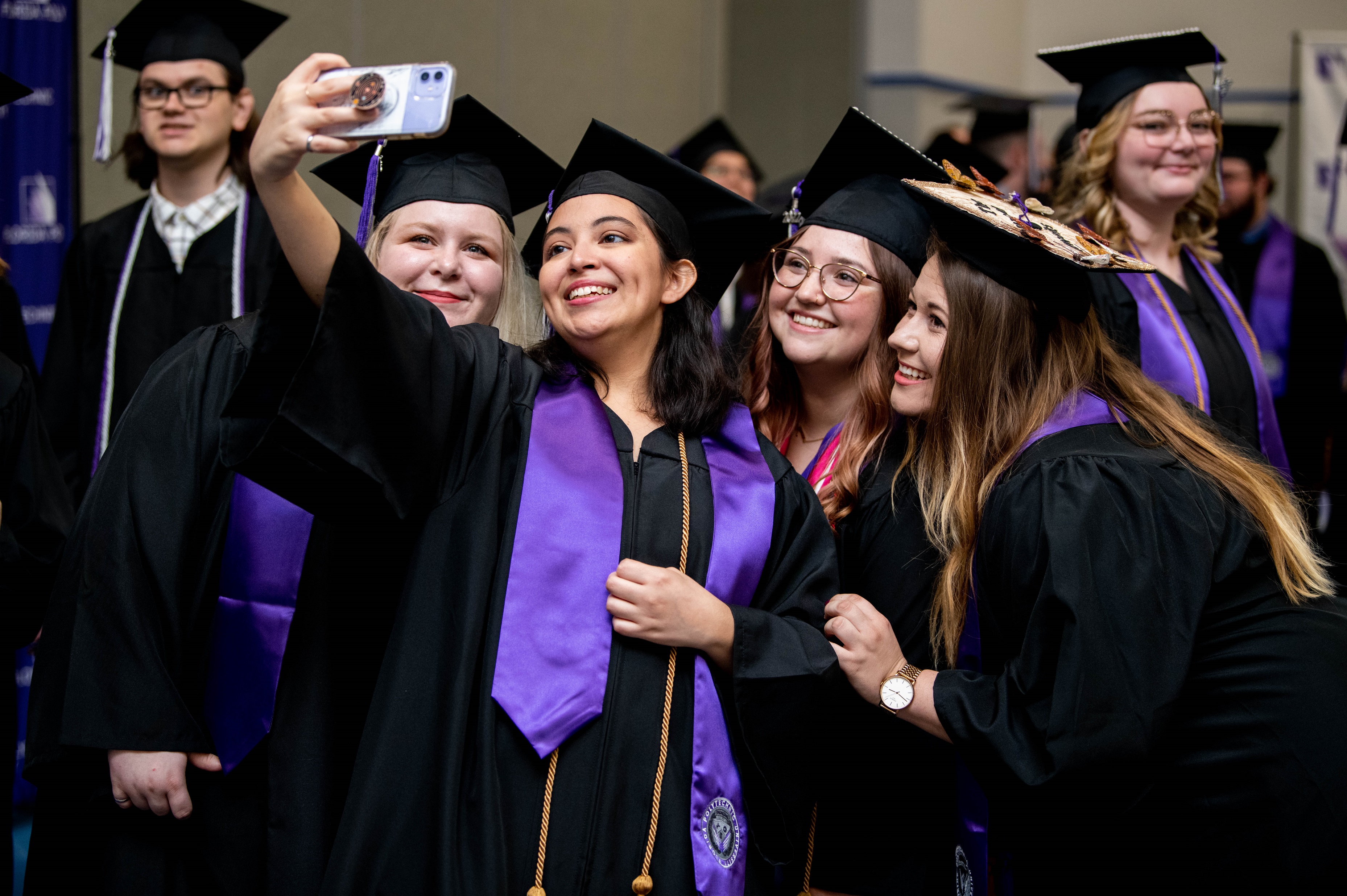 Business is All STEM
SpaceX
Price Waterhouse Coopers
Universal Studios
Citi
Northrop Grumman
BAE Systems
Lockheed Martin
Konica Minolta
Edwards Air Force Base
Booz Allen
The Spaceship Company
Equinix
Sparton Electronics
Cognizant
Hensel Phelps
Siemens
Honeywell
Accusoft
Federal Communications Commission (FCC)
US Dept. of Defense 
Collins Aerospace
The Walt Disney Company
Deloitte
Aerotek
Amazon
NASA
Kennedy Space Center
[Speaker Notes: Slide Info: thank them for attending. Once the video is done their admissions ambassadors will come up to introduce themselves. Ask them to pass their cards to the center person if not already collected. Then place video and walk out.]
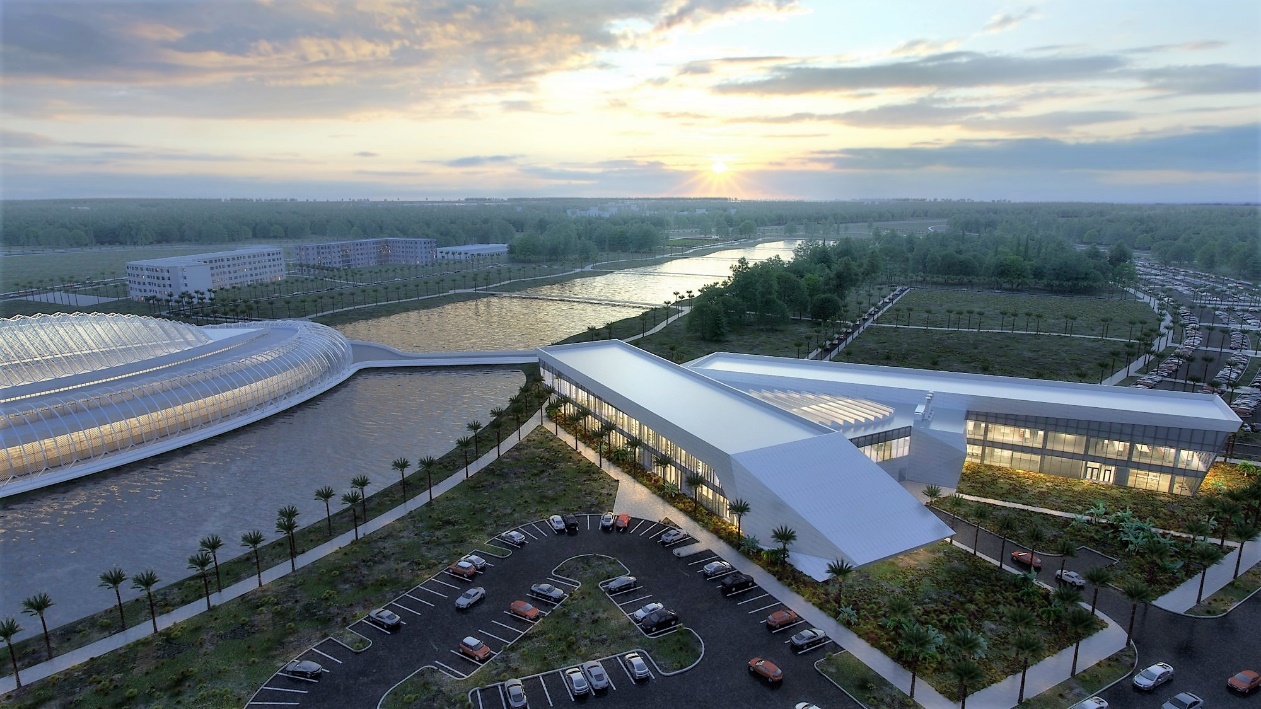 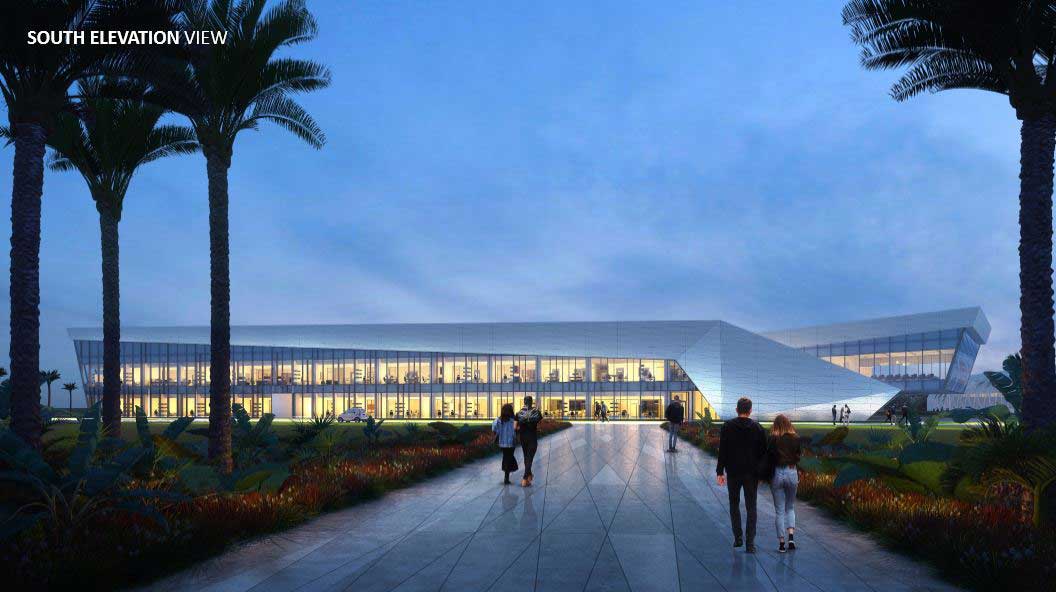 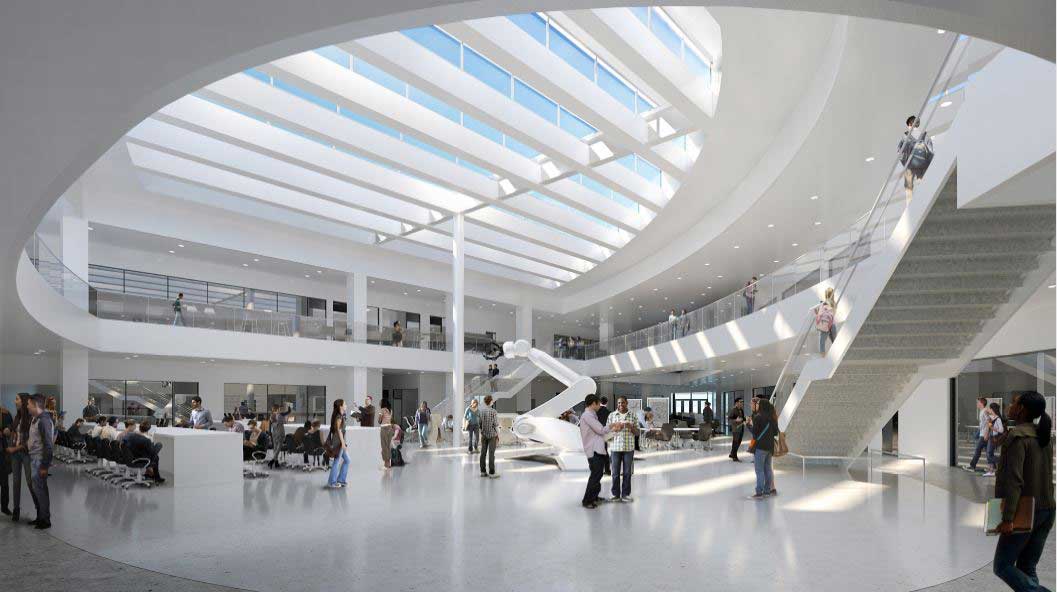 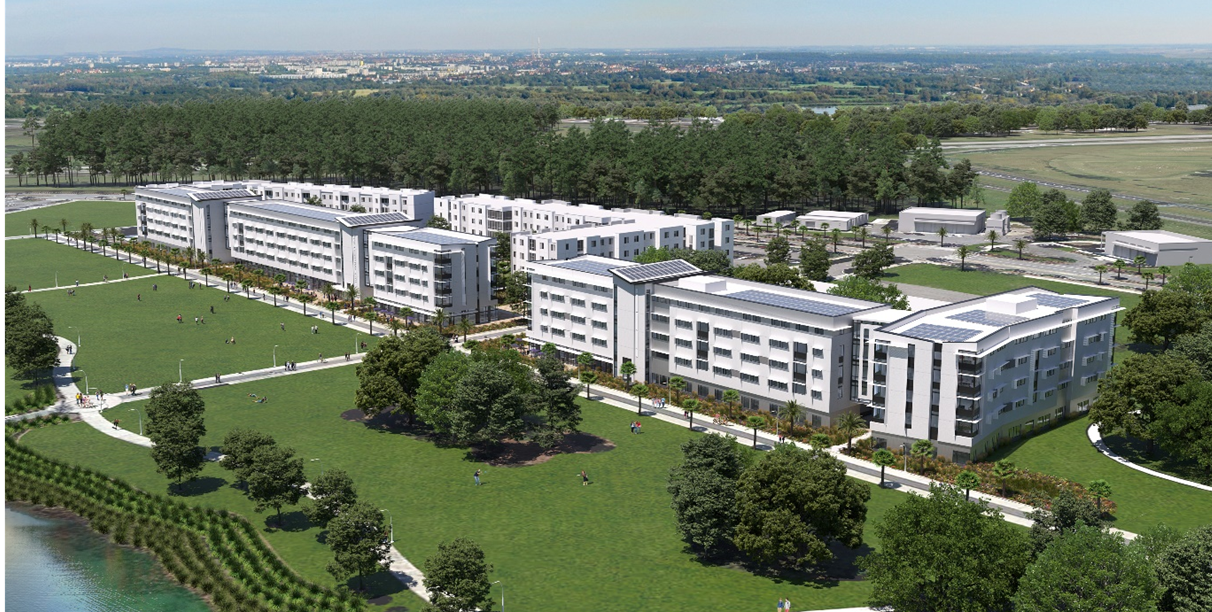 Growth to Meet Demand
Global Partnerships
Nov. 1st
Alexander Scholars
Priority Application and Scholarship Deadline
Selective Merit-Based Program
$40,000 Scholarship
Average SAT: 1515
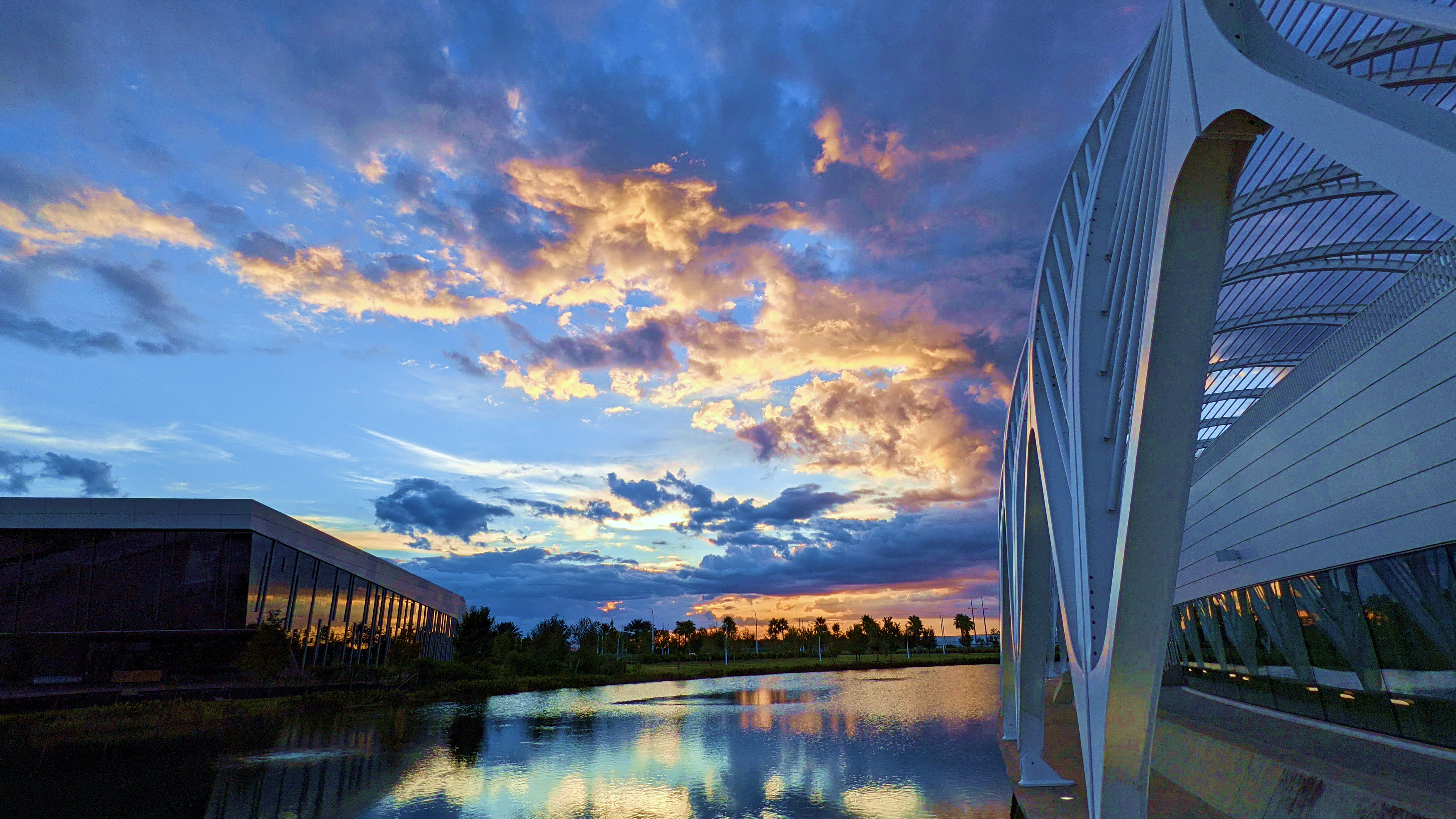 Florida Poly
RANKED #1
PUBLIC COLLEGE 
IN THE SOUTH
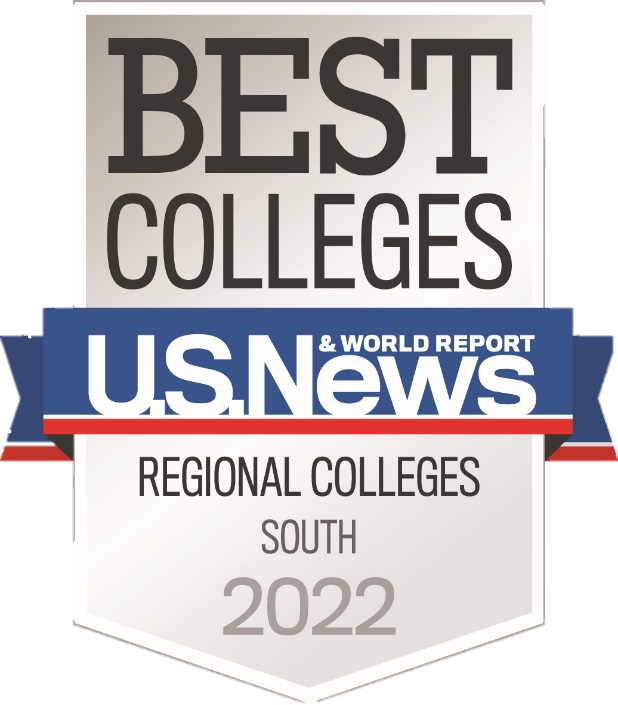